G:\1022_TEMELIN_11264\03 Presentations\120118 Kick-off\2012 01 26 Temelin - kick-off_v6.ppt
مشروع الميزان الاقتصادي لسنة 2020
22 نوفمبر 2019
تطور الوضع الاقتصادي خلال سنة 2019
الظرف الاقتصادي العالمي
تباطؤ نسق النمو خاصة بمنطقة الأورو ...
تباطؤ نسق النمو العالمي بعلاقة خاصة مع تواصل التوترات التجارية بين الولايات المتحدة الأمريكية والصين.
تراجع النمو بمنطقة الأورو أدّى إلى تقلص صادرات الصناعات المعملية التونسية.
الظرف الاقتصادي العالمي
... وتذبذب الأسعار العالمية
الاعتداء على المنشأتين السعوديتين
تفعيل عملية تغطية hedging 
(65 دولار) 
في ديسمبر
انخفاض أسعار المحروقات حيث بلغ معدل سعر البرنت 59,7  دولار للبرميل في أكتوبر 2019.
الظرف الاقتصادي الوطني
ضعف نسق النمو
نموّ ضعيف للناتج المحلي الإجمالي خلال التسعة أشهر الاولى بالرغم من تأكّد انتعاشة القطاع السياحي وتسجيل صابة قياسية للحبوب.
الظرف الاقتصادي الوطني
إنتاج قياسي للحبوب ...
تطور إيجابي للقطاع الفلاحي بعلاقة مع الإنتاج الهام للحبوب.
تواصل عدد من الإشكاليات المرتبطة بـ:
ضعف المردودية.
دورية الانتاج.
ضعف أداء بعض المنظومات (الحليب واللحوم).
الظرف الاقتصادي الوطني
تأكّد ديناميكية القطاع السياحي
بلوغ الأهداف الكمية المرسومة لسنة 2019: 
تسجيل مستوى قياسي للعائدات السياحية (5008 م د إلى موفى 10 نوفمبر) فاق عائدات 2014 (3136,2 م د) وعائدات 2010 (2973,6 م د).
توقع تسجيل رقم قياسي على مستوى عدد السياح الوافدين ليتجاوز عتبة الـ 7مليون سائح .
تطور الوضع الاقتصادي الوطني
انخفاض ملحوظ للإنتاج في القطاعات المعملية الموجهة للتصدير بسبب تراجع الطلب الخارجي
نسب النموّ بفرنسا وألمانيا
ارتباط وثيق لأداء الصناعات المعملية الدافعة (حوالي 9% من الناتج) بالطلب الخارجي لمنطقة الأورو.
الظرف الاقتصادي الوطني
 تواصل انخفاض الإنتاج في القطاعات الاستخراجية
أحداث الكامور
انخفاض متواصل لإنتاج المحروقات نتيجة:
الانخفاض الطبيعي لإنتاج بعض الحقول النفطية الهامة وتقلص عدد رخص الاستكشاف.
تأخّر أكثر من مرّة دخول حقل نوّارة طور الإنتاج .
الظرف الاقتصادي الوطني
تحسّن نسبي لإنتاج الفسفاط
تحسّن نسبي لإنتاج الفسفاط بالرغم من:
عدم انتظام انتاج قطاع الفسفاط نتيجة الاضطرابات الاجتماعية.
تأثر كلفة انتاج مشتقات الفسفاط بكلفة النقل (الاعتماد على النقل البري بواسطة الشاحنات).
G:\1022_TEMELIN_11264\03 Presentations\120118 Kick-off\2012 01 26 Temelin - kick-off_v6.ppt
تحيين نتائج سنة 2019
تحيين نسبة النمو لسنة 2019
G:\1022_TEMELIN_11264\03 Presentations\120118 Kick-off\2012 01 26 Temelin - kick-off_v6.ppt
تحيين نتائج سنة 2019
تحيين نسبة النمو لسنة 2019
أثر المتغيرات الخارجية: تراجع الطلب الخارجي الموجه لتونس خاصة بمنطقة الأورو أدّى إلى نقص في النمو بحوالي 0.4 من النقاط مقارنة بالتقديرات الأولية.
تقديرات النمو لسنة 2019
G:\1022_TEMELIN_11264\03 Presentations\120118 Kick-off\2012 01 26 Temelin - kick-off_v6.ppt
تحيين نتائج سنة 2019
تحيين نسبة النمو لسنة 2019
تزامن عدد من العوامل الداخلية غير الملائمة من أهمّها: 
تأخر دخول حقل نوارة طور الإنتاج الفعلي حيث تضمنت التقديرات الأولية الانطلاق في الإنتاج خلال شهر جوان 2019 : انخفاض النمو بحوالي 0.3 من النقاط.
تأثر قطاع التجارة الذي يمثل %10 من الناتج المحلي الإجمالي بصعوبة الظرف الاقتصادي الوطني :انخفاض نمو الناتج بـــ 0.2  النقاط.
تراجع نشاط قطاع النقل بكامل مكوناته: تقلص النمو بنحو 0.4 من النقاط.
الظرف الاقتصادي الوطني
ضعف المجهود الاستثماري الخاص
تدفق الاستثمارات الخارجية بنسق دون الأهداف مع:
تركز الاستثمارات الجديدة على عمليات التوسعة.
تراجع الاستثمارات في قطاع الطاقة الذي يمثل القسط الأكبر من الاستثمار الخارجي.
الظرف الاقتصادي الوطني
ضعف المجهود الاستثماري الخاص
تراجع نوايا الاستثمار وتداعياته على تدفقات الاستثمار الخاص خلال الفترة القادمة رغم تعدد الإصلاحات لتحسين مناخ الاعمال.
الظرف الاقتصادي الوطني
محدودية المحتوى التشغيلي للنموّ
تحسن طفيف لمعدل البطالة مع تفاوت البطالة حسب الفئات والجهات (ارتفاع بطالة الاناث مقارنة بالذكور وارتفاع نسبي للبطالة في الجهات الداخلية).
الظرف الاقتصادي الوطني
تراجع العجز الجاري وتحسن المدخرات من العملة
تراجع نسبة العجز الجاري من الناتج  ليبلغ 7,2% إلى موفى أكتوبر مقابل 9,1 % سنة 2018.
بلغ احتياطي العملة 18894,6 م د ما يعادل 106 يوم توريد في 20 نوفمبر 2019 مقابل على التوالي 12665  م د و78 يوم توريد خلال نفس الفترة من سنة 2018.
الظرف الاقتصادي الوطني
تحسن نسبي لسعر صرف الدينار
تعبئة موارد تمويل خارجي هامة خاصة بعنوان برامج دعم الميزانية ومن السوق المالية العالمية.
تطور الوضع الاقتصادي الوطني
تراجع مؤشر الأسعار عند الاستهلاك
تراجع مستوى الأسعار إلى حدود 6,5% خلال شهر أكتوبر مقابل 7.5% سنة 2018 بعلاقة أساسا مع:
التراجع الملحوظ لنسق تطور التضخم الضمني (التضخم دون التغذية والطاقة) ليبلغ 6,8% مقابل نسبة 7,6% (مفعول إجراءات تشديد السياسة النقدية للبنك المركزي لاستهداف التضخم وخاصة على مستوى تباطئ نسق قروض الاستهلاك.
التحكم في نسق تطور أسعار المواد الحرة (تدعيم المراقبة الاقتصادية والتحكم في مسالك التوزيع).
G:\1022_TEMELIN_11264\03 Presentations\120118 Kick-off\2012 01 26 Temelin - kick-off_v6.ppt
أهم استنتاجات سنة 2019
ضعف الأداء الاقتصادي مقارنة بالإمكانات المتاحة والتأثر الملحوظ بالمتغيّرات غير الملائمة المسجلة خلال السنة.
تحسن نسبي للتوازنات المالية بفضل السياسات المالية والنقدية المتبعة.
تحسن ترتيب تونس حسب التقارير الدولية: تقرير ممارسة الأعمال الصادر عن البنك الدولي، دافوس...
استقرار الترقيم السيادي بعد المراجعات المتتالية نحو التخفيض.
تواصل الضغوط على سوق الشغل نتيجة محدودية الاحداثات الجديدة والطابع الهيكلي للبطالة.
تقدّم مسار الإصلاحات الاقتصادية والاجتماعية وإن لم يتمّ تسجيل أثر ملموس لها نظرا لعدم استكمالها.
الإصلاحات المتعلقة بمناخ الأعمال لسنة 2019
الإصلاحات المتعلقة بمناخ الأعمال لسنة 2019
-تقدم تونس في تقرير ممارسة أنشطة الاعمال Doing Business 2020  - اصدار القانون الافقي لتحسين مناخ الاستثمار -الأمر الحكومي عدد 417 لسنة 2018 المتعلّق بإصدار القائمة الحصرية للأنشطة الاقتصادية الخاضعة لترخيص وقائمة التراخيص الإدارية لإنجاز مشروع وضبط الأحكام ذات الصلة وتبسيطها
تقدم في تقرير ممارسة أنشطة الاعمال DB2020
الامر الحكومي 417
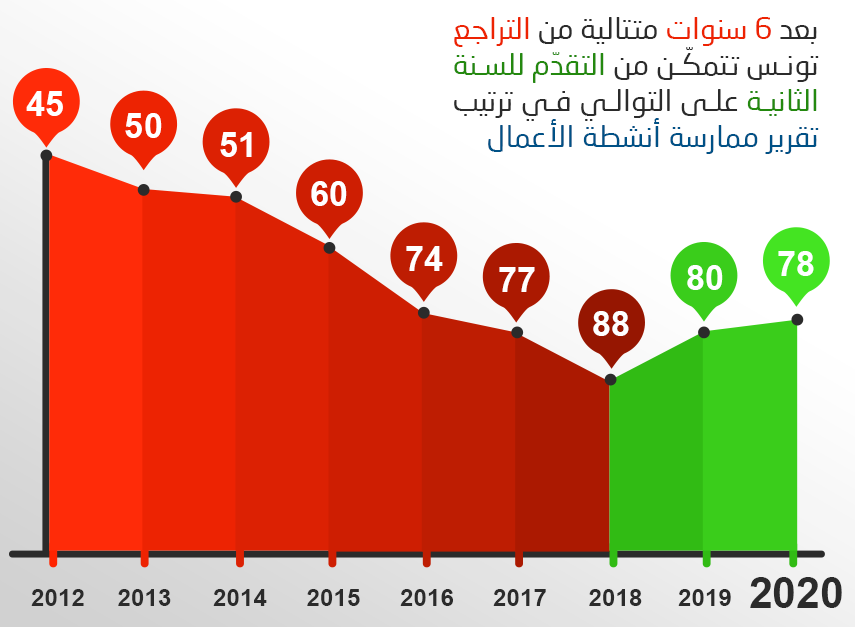 السجل الوطني للمؤسسات
المخطط الشمسي التونسي
القانون المتعلق بالمؤسسات الناشئة
القانون الأساسي للميزانية
تطور ترتيب تونس في الـ 10 مجالات المكونة لمؤشر ممارسة أنشطة الأعمال 2020
الحوكمة وهيكلة اللجان المختصة
مجلس الوزراء
لجنة قيادة
اللجنة القارة لمتابعة التقارير الدولية
- رخص البناء
- الربط بشبكة الكهرباء
- التجارة الحدودية
- تسوية حلات الافلاس - تنفيذ العقود
 - حماية المستثمرين،
- تسجيل الملكية
- دفع الضرائب
- إحداث المشروع
 - الحصول على القروض
المؤشرات
- رئاسة الحكومة  
- وزارة التجهيز
- وزارة البيئة والشؤون 
المحلية
SONEDE - 
STEG - 
ONAS-
- رئاسة الحكومة
 - وزارة التجارة
- الديوانة التونسية
- شبكة تونس للتجارة
- الشركة التونسية للشحن والترصيف
- رئاسة الحكومة
- وزارة العدل
- وزارة أملاك الدولة والشؤون العقارية
- إدارة الملكية العقارية
- البنك المركزي
- ديوان قيس الأراضي
- وزارة المالية
- رئاسة الحكومة
- وزارة المالية
- وزارة العدل
- وزارة الصناعة
APII -
الهياكل المعنية
أهم الاصلاحات المسجلة من طرف فريق Doing Business
إحداث المشروع
تم تعزيز المخاطب الوحيد على مستوى وكالة النهوض بالصناعة والتجديد بوضع خدمات جديدة: - الاخراط بالصندوق الوطني للضمان الاجتماعي. - الاعلام بالمؤسسّة لدى تفقديّة الشغل. - تسليم ختم المؤسسّة. - خلاص معاليم تكوين الشركة
 تقلّص عدد الإجراءات من 6 إلى 3 إجراءات.
تراخيص البناء
تم ربط بلدية تونس بمصالح الادارة العامة للجباية ممّا مكّن من التقليص في الوثائق المقَدّمة. - إنشاء موقع جديد على الإنترنت اضفى مزيدا من الشفافية على تصاريح البناء وسهّل الوصول إلى المعلومة. - تعزيز مؤهلات المهندسين الذين يراقبون البنايات مكّن من تحسين مؤشر جودة البناء.
 تقلّص عدد الإجراءات من 17 إلى 14 اجراء.
أهم الاصلاحات المسجلة من طرف فريق Doing Business
سمح لنا تنفيذ مشروع USAID Tunisia First مع الادارة الجبائيّة بتحسين إجراءات المراقبة الجبائيّة، الشيء الذي أثّر مباشرة على مؤشر الرقابة، أحد أهم مكوّنات مؤشّر دفع الضرائب2016
دفع الضرائب
تحسن في عدد الساعات اللازمة لإتمام عمليّة التصدير حيث نزلت من 50 ساعة إلى 15 ساعة.
التجارة الحدودية
مسار اصدار القانون الافقي لتحسين مناخ الاستثمار
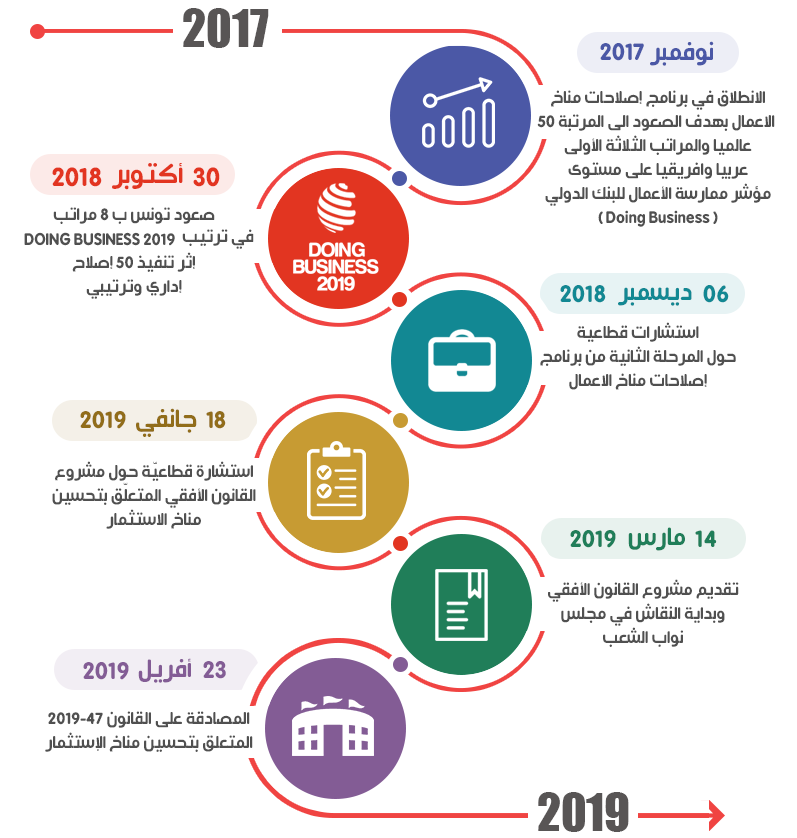 الامر الحكومي 417
السجل الوطني للمؤسسات
المخطط الشمسي التونسي
القانون المتعلق بالمؤسسات الناشئة
القانون الأساسي للميزانية
مسار اصدار القانون الافقي لتحسين مناخ الاستثمار
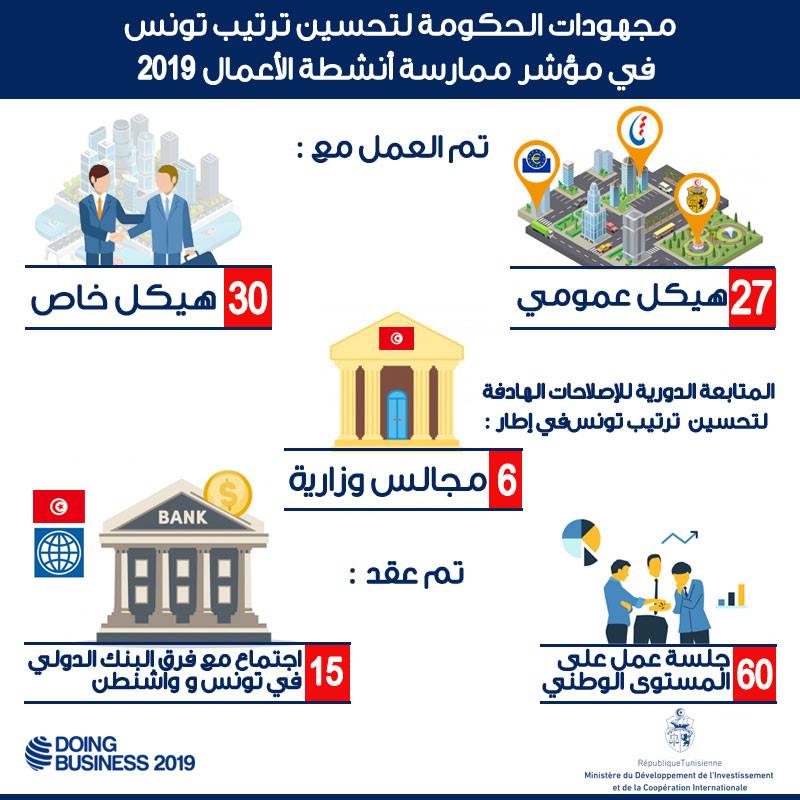 الامر الحكومي 417
السجل الوطني للمؤسسات
المخطط الشمسي التونسي
القانون المتعلق بالمؤسسات الناشئة
القانون الأساسي للميزانية
القانون الافقي لتحسين مناخ الاستثمار
اهم إجراءات القانون الافقي لتحسين مناخ الاستثمار :
تبسيط الإجراءات و التقليص من البيروقراطية
الزام الهياكل العمومية بمبادئ التبسيط و الشفافية و عدم مطالبة المستثمر بوثائق متوفرة لديها او لدى هيا كل عمومية أخرى 
ضبط اجل اقصى بثلاثة اشهر للبت في مطالب تغيير صلوحية الأراضي الفلاحية و اعتماد قرار مشترك وزاي عوضا عن امر حكومي
احداث لجنة التراخيص و الموافقات على مستوى الهيئة التونسية للاستثمار 
اعفاء الشركات الصناعية الأجنبية في تونس من الحصول على بطاقة تاجر، شريطة ان يتم تصنيعها في تونس 
تمكين شركات الايواء السياحي بنظام اقتسام الوقت من تخصيص ثلث الوحدات للايواء العادي
 الطاقة 
إمكانية تكوين شركة تختص بإنتاج الكهرباء من الطاقات المتجددة و بيع الإنتاج للمستهلكين الذاتيين، مع تمكين الشركات من بيع الفائض سواء للشركة التونسية للكهرباء و الغاز او المنتجين الذاتيين الاخرين 
 تكوين الشركات 
 إمكانية انشاء شركة الشخص الواحد من قبل شخص معنوي و إمكانية تعيين وكيل عليها و الغاء وجوب تقديم وثيقة تفيد إيداع راس المال بالبنك بالنسبة للشركات ذات المسؤولية المحدودة 
 تيسير تمويل المؤسسات 	
 تمكين المؤسسات الصغرى و المتوسطة المنتجة بما فيها الفلاحية من تكفل الدولة ب3 نقاط من الفائدة المطبقة على القروض 
تنويع أدوات التمويل عبر انشاء صندوق الصناديق لتمويل صناديق الاستثمار
تيسير إجراءات الشراكة بين القطاع العام و الخاص
تمكين المتحصل على عقد الشراكة بين القطاع العام و الخاص من حق الاستغلال مع منح العروض التلقائية هامش تفضيل.
الأمر الحكومي عدد 417 لسنة 2018
قائمة التراخيص الملحقة بالأمر الحكومي
القائمة الحصرية للأنشطة الاقتصادية الخاضعة لترخيص و قائمة التراخيص الإدارية لإنجاز مشروع
270 ترخيصا
قائمة التراخيص الإدارية المستوجبة لإنجاز مشروع
قائمة الأنشطة الاقتصادية الخاضعة لترخيص
قائمة الأنشطة الاقتصادية التي تم حذف تراخيص ممارستها والتي يمكن تعويضها بكراس شروط
(143 ترخيصا)*
(27 ترخيصا)
(100 ترخيصا)*
* 26 ترخيص مستثناة من مبدأ السكوت
الأمر الحكومي عدد 417 لسنة 2018
أهم الأحكام
إحداث مبدأ سكوت الإدارة
1
3 مبادئ جديدة
تحديد آجال 60 يوما بالنسبة للتراخيص التي لم يتم تحديد آجالها في النصوص القانونية
2
تركيز المخاطب الوحيد في الهيئة التونسية للاستثمار الذي سيسند التراخيص
3
يحدد القائمة الحصرية و التفصيلية للأنشطة الاقتصادية الخاضعة للتراخيص
1
4 ملاحق
2
يحدد قائمة تراخيص الأنشطة الاقتصادية التي تم حذفها
3
يحدد قائمة التراخيص الإدارية لإحداث المشروع
يحدد قائمة التراخيص المستثناة من مبدا سكوت الإدارة
4
منوال النموّ لسنة 2020
G:\1022_TEMELIN_11264\03 Presentations\120118 Kick-off\2012 01 26 Temelin - kick-off_v6.ppt
منوال النموّ لسنة 2020
الأهداف المحورية
دفع نسق النموّ 
مزيد التحكم في التوازنات المالية
التسريع في تنفيذ الإصلاحات الكبرى
تعزيز الادماج الاجتماعي وتدعيم الاستثمار في رأس المال البشري
تنمية الجهات الداخلية وتكريس اللامركزية
G:\1022_TEMELIN_11264\03 Presentations\120118 Kick-off\2012 01 26 Temelin - kick-off_v6.ppt
منوال النموّ لسنة 2020
 الفرضيات الأساسية
انتاج الحبوب في حدود19  مليون قنطار مقابل 24 م ق سنة 2019 وارتفاع انتاج زيتون الزيت (1.7 مليون طن سنة 2020 مقابل 0,8  مليون طن سنة 2019).
دخول حقل نوارة حيز الاستغلال الفعلي.
تطور الليالي السياحية واستهداف استقطاب 8 مليون سائح سنة 2020. 
سعر برميل النفط : 65 دولار.
G:\1022_TEMELIN_11264\03 Presentations\120118 Kick-off\2012 01 26 Temelin - kick-off_v6.ppt
منوال النموّ لسنة 2020
دفع نسق النمو
G:\1022_TEMELIN_11264\03 Presentations\120118 Kick-off\2012 01 26 Temelin - kick-off_v6.ppt
منوال النموّ لسنة 2020
تنشيط محركات النمو
G:\1022_TEMELIN_11264\03 Presentations\120118 Kick-off\2012 01 26 Temelin - kick-off_v6.ppt
منوال النموّ لسنة 2020
مزيد التحكّم في التوازنات المالية
G:\1022_TEMELIN_11264\03 Presentations\120118 Kick-off\2012 01 26 Temelin - kick-off_v6.ppt
منوال النموّ لسنة 2020
 محاور السياسات والاستراتيجيات القطاعية
اعتماد نمط تشاركي لبلورة وتنفيذ سياسات قطاعية متجددة مع التركيز أساسا على:
اعتماد التكنولوجيات الحديثة والرفع في المحتوى التكنولوجي
تطوير سلاسل القيمة
الرفع من تنافسية مؤسسات الإنتاج
G:\1022_TEMELIN_11264\03 Presentations\120118 Kick-off\2012 01 26 Temelin - kick-off_v6.ppt
منوال النموّ لسنة 2020
محاور السياسات والاستراتيجيات القطاعية
القطاع الفلاحي:
تطوير منظومات الإنتاج الفلاحي (حبوب، ألبان، لحوم، صيد بحري ...) 
تهيئة المناطق السقوية العمومية بالشمال والوسط (35 ألف هكتار).
تنفيذ برنامج تأهيل المستغلات الفلاحية (20 ألف مستغلة).
الشروع في تنفيذ القسط الثاني من البرنامج الوطني لتأهيل مسالك التوزيع لمنتجات الفلاحة والصيد البحري.
G:\1022_TEMELIN_11264\03 Presentations\120118 Kick-off\2012 01 26 Temelin - kick-off_v6.ppt
منوال النموّ لسنة 2020
محاور السياسات والاستراتيجيات القطاعية
القطاع الصناعي:
مواصلة دعم الصناعات المعملية: النهوض بالقطاعات الواعدة، تأهيل المؤسسات الصناعية وتحسين تنافسيتها، دفع التجديد والتطوير التكنولوجي، تفعيل الأقطاب التكنولوجية....
تكريس الانتقال الطاقي بتسريع انجاز مشاريع الطاقات المتجددة .
مواصلة تطوير قطاع المناجم ومزيد الرفع من الإنتاج.
G:\1022_TEMELIN_11264\03 Presentations\120118 Kick-off\2012 01 26 Temelin - kick-off_v6.ppt
منوال النموّ لسنة 2020
محاور السياسات والاستراتيجيات القطاعية
قطاع الخدمات:
مواصلة دعم النشاط السياحي بتأهيل الوحدات السياحية والرفع من طاقة الاستيعاب.
مزيد دفع خدمات الاتصالات والتكنولوجيات الحديثة.
وضع منظومة نقل حضري ناجعة واعداد برامج لإعادة هيكلة شركات النقل بمختلف مكوناتها.
التقدم في تنفيذ المشاريع المتعلقة بالخدمات اللوجستية خاصة بميناء رادس ومطار تونس قرطاج.
مواصلة تطوير القطاع التجاري (المساحات الكبرى، التجارة الإلكترونية....).
توجهات سنة 2020 
 مزيد تحسين مناخ الاعمال وتعزيز التنافسية
مواصلة تنفيذ برنامج التقليص من التراخيص الإدارية وتراخيص الأنشطة الاقتصادية وتبسيط إجراءات إحداث المؤسسات والمشاريع.
دفع مشاريع الشراكة بين القطاعين العام والخاص على مستوى القطاعات الاستراتيجية.
الانطلاق في انجاز مشاريع الشراكة في الطاقات المتجددة (4 مشاريع بقدرة جملية تناهز 500 ميقاواط)
مزيد تيسير نفاذ الباعثين للتمويل بتنشيط الصناديق الاستثمارية بما في ذلك تفعيل صندوق الصناديق والصندوق التونسي للاستثمار وبنك الجهات.
تدعيم الجاهزية التكنولوجية وتطوير مجالات الاقتصاد الرقمي.
مواصلة تنفيذ مخطط العمل المتعلق بتحسين التصنيف الدولي لتونس ضمن تقرير ممارسة أنشطة الأعمال ودعم جاذبيتها لاستقطاب الاستثمارات الخارجية.
تسريع نسق رقمنة الخدمات المسداة للمستثمرين من خلال الشروع في إنجاز الدراسات المبرمجة في إطار برنامج تحدي الألفية MCC  لتركيز نظام معلوماتي مندمج للخدمات الموجهة للمستثمرين بين مختلف الهياكل المتدخلة.
توجهات سنة 2020 
 تنويع الأسواق وتعزيز التموقع بالمحيط الاقليمي
تدعيم الانفتاح على السوق الافريقية بالانطلاق الفعلي في التبادل التجاري مع دول ''كوميسا" (ضبط قائمة المنتجات المصدرة وفتح ممثلية تجارية بزمبيا دولة المقر).
التقدم في برنامج تسهيل الإجراءات التجارية بحصر عدد الإجراءات غير التعريفية عند التصدير والتوريد في حدود 7 إجراءات (في انتظار تنقيح الأمر 1744 لسنة 1994). 
تطوير أساليب المراقبة الديوانية بغرض تقليص آجال تسريح البضائع المعدة للتصدير.
تنمية القدرات التصديرية للمؤسسات الصغرى والمتوسطة لترويج منتوجاتها.
تبسيط إجراءات التجارة الخارجية بدخول التطبيقة الجديدة لمعالجة سندات التجارة الخارجية حيز الاستغلال.
أهم توجهات سنة 2020 
تعزيز الادماج الاجتماعي وتدعيم الاستثمار في رأس المال البشري
تعزيز الادماج الاجتماعي 
استكمال إصلاح منظومة الدعم لتصويبه نحو محدودي الدخل.
تقدم تنفيذ استراتيجية التنمية الاجتماعية لتعميم الإحاطة والإدماج الاجتماعي لكل الفئات والحدّ من الفقر.
مواصلة إصلاح منظومة التقاعد لتأمين استدامتها.
إحداث المجلس الأعلى للتنمية الاجتماعية وإحداث وكالة وطنية للادماج والتنمية الاجتماعية.
أهم توجهات سنة 2020 
تعزيز الادماج الاجتماعي وتدعيم الاستثمار في رأس المال البشري
تدعيم الاستثمار في رأس المال البشري
تطوير أداء منظومة التربية: مشروع المدرسة الرقمية، التصدي للانقطاع المدرسي، ...  
تحسين مردودية التكوين المهني: الرفع من طاقة التكوين وتنويع الاختصاصات، ...
تطوير منظومة التعليم العالي: فتح إجازات جديدة لمواكبة حاجيات السوق،...
تحديث القطاع الصحي: مزيد دعم البنية الصحية، دعم حوكمة الهياكل الصحية، ضمان التغطية الصحية الشاملة، ...
إيلاء عناية أكبر بالشباب والنهوض بالأنشطة الثقافية والرياضية.
أهم توجهات سنة 2020 
تنمية الجهات الداخلية وتكريس اللامركزية
التقدم في تنفيذ مشاريع البنية الأساسية لدعم الربط مع الجهات الداخلية.
توفير الدعم اللازم للجماعات المحلية لتنفيذ برامجها الاستثمارية وتحسين خدماتها.
تحسين أداء الهياكل الجهوية وتعزيز قدرة الجهات على استقطاب الاستثمار.
مواصلة انجاز مختلف مكونات الجيل الأول والجيل الثاني  من برنامج تهذيب وإدماج الأحياء السكنية.
أهم توجهات سنة 2020 
تنمية الجهات الداخلية وتكريس اللامركزية
دعم البرنامج الجهوي للتنمية بتخصيص 367 مليون دينار لعناصر تحسين ظروف العيش وتدعيم التشغيل والتكوين المهني ودفع مشاريع القطاع الخاص.
 تفعيل مخرجات وتوصيات الدراسة التقييمية للبرنامج ومراجعة المنشور المتعلق بتسريع نسق إنجاز البرنامج الجهوي للتنمية خاصة مكونات مجالات  تدخل البرنامج وطريقة تسييره.
استكمال إنجاز مكوّنات برنامج التنمية المندمجة في قسطيه الأول والثاني والمشروعين النموذجين في إطار برنامج التنمية الحضرية موفى سنة 2020 
انطلاق تنفيذ البرنامج الثالث للتنمية المندمجة ليشمل 100 معتمدية جديدة.
مواصلة تنفيذ البرامج الخصوصية لدفع التنمية بالمناطق الريفية والجهات الحدودية
أهم توجهات سنة 2020 
تنمية الجهات الداخلية وتكريس اللامركزية
انطلاق انجاز برنامج الاستثمار البلدي لسنة 2020 بـ 272 بلدية في إطار برنامج التنمية الحضرية والحوكمة المحلية وإعداد برنامج الاستثمار البلدي لسنة 2021.
استكمال انجاز القسط الأول من البرنامج الخصوصي لتهذيب الأحياء الشعبية للحد من التفاوت الجهوي للفترة 2015-2019. والانطلاق في انجاز القسط الإضافي من البرنامج للفترة 2019-2022.
مواصلة إنجاز مشروع "المبادرة من أجل التنمية الجهوية" (الجيل الثالث)بالتعاون مع الوكالة الألمانية للتعاون الدولي "GIZ".
الشروع في إعداد استراتيجية وطنية للتنمية الجهوية تكون إطارا دامجا لمختلف السياسات والبرامج التنموية وتمكن من تحديد التوجهات الكبرى والرؤية المستقبلية في هذا المجال. 
الانتهاء من إعداد الدراسة الإستراتيجية لتنمية ولاية جندوبة في أفق 2030.
شكـــرا
ملاحـــــــــــق:

- الإصلاحات المتعلقة بمناخ الأعمال - الإصلاحات الاجتماعية- الترقيم السيادي - أهم المشاريع القطاعية المبرمجة لسنة 2020
الإصلاحات المتعلقة بمناخ الأعمال
مزيد تبسيط الإجراءات المستوجبة لبعث المؤسسات الاقتصادية وتيسير طرق تمويلها عبر الصناديق الإستثمارية
دعم حوكمة الشركات وشفافيتها
تيسير نظام الشراكة بين القطاعين العمومي والخاص
تبسيط الإجراءات الإدارية 
تكريس مبدأ حرية الاستثمار
القانون الأفقي المتعلق بتحسين مناخ الاستثمار
الأمر الحكومي
 417
تدعيم شفافية المعاملات الاقتصادية والمالية
تكريس المعايير الدولية في مجال المعطيات الخاصة بالمؤسسات والناشطين في المجال الاقتصادي والجمعيات
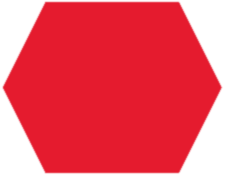 السجل الوطني للمؤسسات
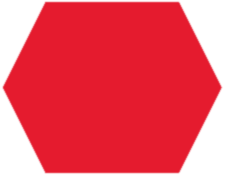 تكريس الانتقال الطاقي
تسريع تنفيذ مشاريع انتاج الكهرباء من الطاقات المتجددة في اطار الشراكة بين القطاعين العمومي  والخاص
المخطط الشمسي التونسي
وضع اطار محفز لبعث وتطوير المؤسسات الناشئة التي تعتمد على الابتكار والتجديد واعتماد التكنولوجيات الحديثة وتحقيق قيمة مضافة عالية وقدرة تنافسية معتبرة على المستويين الوطني والدولي
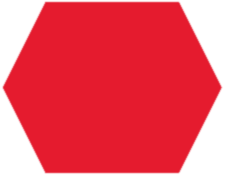 القانون المتعلق بالمؤسسات الناشئة
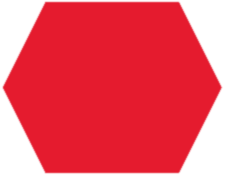 الميثاق القطاعي للشراكة بين القطاع العام والخاص في قطاع النسيج والملابس
استرجاع حصص تونس في السوق الأوروبية 
الارتقاء بالمجهود التصديري
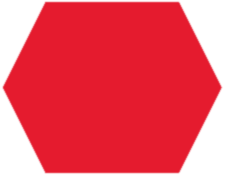 سحب تونس من قائمة الملاذات الضريبية للاتحاد الأوروبي في مارس 2019
تكريس الإمتثال الضريبي وشفافية المعاملات البنكية
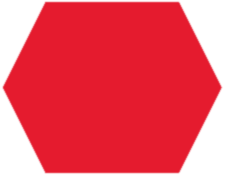 تعميم العمل بالإطار الموحد للتصرف في المشاريع العمومية
الإصلاحات الجبائية ومقاومة التهرب الجبائي
القانون الأساسي للميزانية
الإصلاحات الاجتماعية
ضمان الحق في حد ادنى من الدخل والحق في المنافع الصحية للفئات الفقيرة والفئات محدودة الدخل
النهوض بالفئات الفقيرة والفئات محدودة الدخل والرفع من ظروف عيشها وتأمين نفادها الى الخدمات الأساسية
تعزيز آليات الإدماج والتمكين الاقتصادي وتكريس مبدأ التعويل على الذات 
الحدّ من الفقر والارتداد إليه وتوارثه
مقاومة الإقصاء وتقليص التفاوت الاجتماعي والجهوي وتعزيز تكافئ الفرص وتكريس العدالة الاجتماعية والتضامن
برنامج الأمان الإجتماعي
التقدم في اصلاحات منظومة الضمان الاجتماعي
قانون التقاعد
تكريس البعد الادماجي للتنمية وتيسير النفاذ الى التمويل
تمكين الشرائح المعنية من الانتفاع بمنتجات وخدمات مالية تتماشى والحاجيات الخاصة بها
دعم منظومة التمويل الصغير والتمويل الرقمي والتأمين الصغير والنهوض بالاقتصاد الاجتماعي والتضامني
الاستراتيجية الوطنية لدعم الاندماج المالي
استقرار نسبي للترقيم السيادي لسنة 2019 بعد المراجعات العديدة نحو التخفيض
2018
2019
ترقيم فيتش
تنوع النسيج الاقتصادي
تحسن مؤشرات الحوكمة
الدعم المستمر من قبل المؤسسات الدولية
B+   مع آفاق سلبية    (27 جوان 2019)
B+   مع آفاق سلبية    (11 ديسمبر 2018)
B+   مع آفاق سلبية (27 ماي 2018)
BB مع آفاق سلبية
(04  سبتمبر  2019)
BB مع آفاق سلبية
(11 أكتوبر 2018)
ترقيم R&I
استقرار على مستوى المدخرات من العملة
اولوية البنك المركزي لاستقرار الأسعار
ترتيب دافوس للتنافسية
تحسن في مجال ديناميكية المشاريع
تحسن في مجال القدرة على الابتكار
87
87
ترتيب ممارسة الأعمال
تحسن الترتيب في مجالات تسهيل انشاء الشركات      و تسجيل العقارات ودفع الضرائب
78
80
أهم المشاريع المبرمجةلسنة 2020
أهم المشاريع والبرامج والإصلاحات لسنة 2020
دعم التمكن من اللغات من خلال تدريس اللغة الفرنسية بداية من السنة الثانية واللغة الأنقليزية بداية من السنة الرابعة.
مراجعة الزمن المدرسي وإعطاء مساحة أكبر للأنشطة الثقافية والرياضية.
مواصلة ارساء البرنامج النموذجي ثلاثي الأبعاد للتصدي للانقطاع والتسرّب المدرسي (M3D).
مواصلة تركيز مشروع المدرسة الرقمية.
التربية
الرفع من طاقة التكوين (حوالي 101 مشروع مرسمّا) ومن طاقة الإيواء لتبلغ حوالي 20 ألف سرير.
بلوغ حوالي 80 ألف متكون منهم 65 ألف بمنظومة التكوين العمومية و15 ألف بمنظومة التكون الخاصة مع بلوغ حوالي 32 ألف متخرج 
بلوغ عدد المؤسسات المنتفعة بآليات التكوين المستمر 4532 مؤسسة وعدد المشاركات في عمليات التكوين المستمر 217.5 ألف مشاركة وحوالي15 ألف منتفعا بالتكوين المستمر الموجه نحو الأفراد.
التكوين المهني
أهم المشاريع والبرامج والإصلاحات لسنة 2020
افتتاح الجامعة التونسية الفرنسية لإفريقيا التي تبلغ كلفتها حوالي 30 مليون أورو وتهدف إلى استقطاب الطلبة من افريقيا والمتوسط بطاقة استيعاب أولية بحوالي 200 طالب في اختصاصات المعلوماتية والعلوم الإنسانية والاجتماعية
الشروع في التوحيد التدريجي للإجازات في اغلب الاختصاصات والشروع في فتح اجازات جديدة لمواكبة حاجيات سوق الشغل على غرار اختصاصات الإعلامية.
التعليم العالي
الانطلاق في إعداد دليل مؤشرات النظام الصحي بتونس طبقا لما ضبطته المنظمة العالمية للصحة .
دعم البنية الصحية عبر الشروع في إنجاز المستشفيات التي تم إدراجها في إطار التعاون الدولي .ودعم التجهيزات الطبية الثقيلة
دعم حوكمة الهياكل الصحية بإرساء نظام العيادات الخارجية بعد الظهر بالمستشفيات ومراكز الصحة الأساسية. 
لعمل على ضمان التغطية الصحية الشاملة لكل الأفراد وتجسيم  الهدف الثالث لبرنامج التنمية المستدامة لما بعد 2015 " ضمان تمتع الجميع بأنماط عيش صحية والرفاهية في جميع الأعمار" والمساهمة خاصة في خفض نسبة وفيات الأمهات والولدان ووضع نهاية لوفيات الأطفال دون الخامسة التي يمكن تفاديها وتخفيض الوفيات المبكرة الناجمة عن الأمراض غير المعدية وتقديم خدمات تنظيم الأسرة 
مراجعة الخارطة الصحية بكل أبعادها وتعصير النظام المعلوماتي الصحي من خلال الشروع في إنجاز برنامج الصحة الرقمية .
الصحة
أهم المشاريع والبرامج والإصلاحات لسنة 2020
بلوغ نسبة التغطية بالطفولة المبكرة حوالي 40 % سنة 2020
استغلال نتائج المسح العنقودي متعدد المؤشرات وإنجاز نظام معلوماتي موحد 2CHILDINFO
تنفيذ الاستراتيجية متعددة القطاعات لتنمية الطفولة المبكرة وفق المحاور ذات الأولوية 
الشروع في انجاز الخطة الوطنية لإعادة هيكلة المراكز المندمجة في أفق 2025
الطفولة
إحداث 8000 مشروع نسائي متناهي الصغر أو صغير أو متوسط إلى موفي سنة 2022 في اطار برنامج دفع المبادرة الاقتصادية النسائية 
إطلاق برنامج "مشروع لكل منطقة" في إطار الخطة الوطنية لتنفيذ قرار مجلس الأمن 1325 حول المرأة والسلم والأمن 
الانطلاق في تنفيذ الخطة الوطنية لفائدة الأسرة ودخول مجلة كبار السن حيز التنفيذ
المرأة والأسرة
أهم المشاريع والبرامج والإصلاحات لسنة 2020
إرساء إطار وطني استراتيجي مندمج وإحداث المجلس الوطني للشباب واحداث الوكالة الوطنية للعمل التطوعي 
مواصلة رصد أوضاع الشباب باستثمار نتائج المسح الشبابي المنجز سنة 2019
تنفيذ البرنامج الوطني لتأهيل دور الشباب باستهداف 76 مؤسسة  
تطوير خدمات مراكز الإقامة ومراكز الإصطياف وتهيئة 12 مؤسسة
الشباب
دعم الرياضة النسائية بالترفيع في عدد الفروع والجمعيات النسائية والعمل على تحقيق نسبة تطوّر تقدّر بــ 27,7 %
مواصلة النهوض برياضة المعوقين لبلوغ 230 جمعية سنة 2020
مواصلة تنفيذ برامج الإحاطة بالنخبة الرياضية الوطنية لإعدادهم للاستحقاقات الرياضية القادمة 
مواصلة النهوض برياضة المواطنة لبلوغ 5 مليون تونسي يمارسون نشاط رياضي  وبدني سنة 2020
الرياضة
أهم المشاريع والبرامج والإصلاحات لسنة 2020
مواصلة العمل على تنفيذ الاستراتيجية الوطنية للمبادرة الخاصة وفقا للمخطط التنفيذي.
مواصلة اشغال الاستراتيجية الوطنية للتشغيل عبر وضع مخطط تنفيذي وآليات للمتابعة والتقييم تضمن نجاعة تنفيذ مختلف مكوناتها في الآجال المبرمجة.
مواصلة الاشغال المتعلقة بمتابعة وتقييم السياسات النشيطة للتشغيل والاشغال الخاصة بإنجاز دراسة حول العمل غير المنظم.
التشغيل
استكمال الدراسات الفنية والأعمال المتعلقة بإرساء صندوق للتأمين على فقدان مواطن الشغل وفقا لبنود العقد الاجتماعي
إصدار مشروع الأمر الحكومي المتعلق بإصلاح نظام الجرايات للأجراء في القطاع غير الفلاحي ومواصلة الأعمال المتعلقة بالمراجعة الشاملة لأنظمة الضمان الاجتماعي
إحداث المجلس الأعلى للتنمية الاجتماعية وإحداث وكالة وطنية للإدماج والتنمية الاجتماعية. 
تفعيل الإستراتيجية الوطنية لتعليم الكبار
الشؤون الاجتماعية
أهم المشاريع والبرامج والإصلاحات لسنة 2020
اصدار النصوص المتعلقة بالفنان والمهن الفنية وبالمتاحف وتنقيح الأمر المتعلق بتشجيع الدولة للإنتاج السينمائي.
مواصلة حفظ وإنقاذ الرصيد الوطني من الاعمال التشكيلية و نقل الرصيد الفني لمخازن الرصيد بدار الكتب الوطنية و بمدينة الثقافة.
تركيز مشروع المكتبة الافتراضيّة ومواصلة تركيز مشروع متحف التّراث المكتوب "ميضة السّلطان" بدار الكتب الوطنية.
مواصلة مشروع الخارطة الأثرية المتعلق بإحصاء المواقع والمعالم ومشاريع الجرد الورقي والرقمي للمجموعات الأثرية والإثنوغرافية بالمخازن المتواجدة بالمواقع والمتاحف.
الثقافة
أهم المشاريع والبرامج والإصلاحات لسنة 2020
مواصلة تهيئة المناطق السقوية العمومية الكبرى بالشمال والوسط على مساحة جملية 35 ألف هك
انطلاق برنامج تأهيل المستغلات الفلاحية لمزيد الرفع من الاستثمار الخاص بالقطاع (20 الف مستغلة فلاحية)
تدعيم وكالة حماية الإنتاج الفلاحي بتاهيل تجهيزات قديمة (طائرات مداواة)  و اقتناء 10 درون لتعصير خدماتها لدعم التدخل السريع لحماية للمنتوجات الفلاحية
الفلاحة
مواصلة انجاز سد ملاق العلوي وخزاني السعیدة والقلعة الكبرى والرفع من طاقة سد بوهرتمة. 
انطلاق انجاز سدي تاسة وخلاد 
انطلاق اشغال محطة تحلية مياه البحر بكل من صفاقس وقرقنة ومواصلة اشغال محطة التحلية بقابس وسوسة
الماء
أهم المشاريع والبرامج والإصلاحات لسنة 2020
ربط العديد من المناطق بالغاز الطبيعي على غرار سيدي بوزيد، جلمة، سبيطلة، لسودة وحاجب العيون و19 منطقة بلدية بالشمال الغربي وجرزونة ومبطوح وخروبة من ولاية بنزرت،
إنجاز أنبوب الغاز الطبيعي "المرناقية - باجة - الدهماني"  بكلفة 130 م د ومدة الانجاز 2020 -2021
إنجاز مشروع الشبكة الذكية بكلفة تناهز 250 م د ومدة الانجاز  بين 2020 -2021
إستكمال المشاريع الطاقية المبرمجة وخاصة مشروع تطوير امتياز "نوارة"
الإعلان عن نتائج طلب العروض لإنتاج الكهرباء من الطاقة الشمسية الفولطاضوئية في إطار نظام اللزمات بقدرة إجمالية تعادل 500 ميغاواط وتناهز الاستثمارات من قبل الخواص 200 1 م د،
انطلاق انجاز 6 محطات فلطاضوئية بطاقة 300 ميغاواط ومحطة الطاقة الهوائية بطباقة بطاقة 80 ميغاواط والمحطة الفلطا ضوئية توزر 2 بقدرة 10 ميغاواط وبتكلفة جملية تبلغ 1130 م.د.
الطاقة
أهم المشاريع والبرامج والإصلاحات لسنة 2020
استكمال أشغال الطريق السيارة قابس-مدنين-رأس الجدير والشروع في إنجاز الأربع أقساط الأولى من الطريق السيارة تونس – جلمة بكلفة 700 م د،
الشروع في أشغال بناء جسر بنزرت بكلفة 774 م د،
استكمال أشغال تهيئة 718.9 كلم من الطرقات المرقمة بكلفة 400 م د ومواصلة أشغال تهيئة 79 كلم من الطرقات المرقمة بـولايتي مدنين وقبلي بكلفة 60 م د بالإضافة إلى مواصلة اشغال تهيئة 321,8 كلم موزعة على 12 ولاية بكلفة 245 م د والانطلاق في اشغال تهيئة 129.6 كلم من الطرقات المرقمة بـ 6 ولايات بكلفة 131 م د،
مواصلة أشغال بناء حوالي 55 جسرا،
مواصلة أشغال تدعيم 282 كلم من الطرقات المرقمة بالولايات ذات الأولوية بكلفة 100 م د والانطلاق في اشغال تدعيم 197,7 كلم موزعة على 7 ولايات بكلفة 104 م د،
مواصلة أشغال تهيئة 151.7 كلم من المسالك الريفية بكلفة 50 م د ومواصلة تعبيد 63 مسلك بطول 410 كلم موزعة على 23 ولاية والانطلاق في أشغال تهيئة قرابة 456 كلم من المسالك الريفية موزعة على 22 ولاية بكلفة تقدر بحوالي 167 م د.
الطرقات والجسور
أهم المشاريع والبرامج والإصلاحات لسنة 2020
انطلاق مشروع الميناء بالمياه العميقة بالنفيضة بكلفة 3336 م د
انطلاق توسعة مطرف الحاويات عدد 7 بميناء رادس بكلفة 120 م د
تدعيم البنية الأساسية الحديدية على خط الجديدة –بنزرت وإعادة تشغيل الخط بين متلوي والقصرين
إنجاز مشروع كهربة ومضاعفة الخط الحديدي الرابط بين المكنين والمهديّة بكلفة 264 م د 
 تجهيز خطوط تونس- غار الدماء وجديدة بنزرت وسوسة والمهدية ونابل بالألياف البصرية،
اقتناء سفينة جديدة للشركة الجديدة للنقل بقرقنة 
الشروع في انجاز المنطقة اللوجستية بميناء رادس بكلفة 200 م د
توسعة مربض الطائرات بمطار صفاقس طينة الدولي بكلفة 13,25
تقوية مدرج الطائرات بمطار توزر نفطة بكلفة 21,8 م د
النقل واللوجستية
أهم المشاريع والبرامج والإصلاحات لسنة 2020
الانطلاق في استغلال المصبين المراقبين بزغوان وتوزر حيز  الإستغلال و7مراكز تحويل بقلعة الأندلس وحلق الوادي وباردو والكرم وطبربة والشراردة وحاجب العيون وتهيئة مركز التحويل بسيدي صالح .
الانتهاء من أشغال محطة التطهير بمكثر وتدعيم وتهذيب شبكة التطهير بالمدينة بكلفة 10,4 م د.
إنجاز محطة التطهير بمدينة المزونة بولاية سيدي بوزيد بكلفة 4,2 م د
الانتهاء من تطهير 32 حيّا شعبيا من خلال مد 143 كلم من القنوات وربط 7800 مسكنا بالشبكة العمومية للتطهير بكلفة 10 م د.
إنطلاق أشغال تطهير 11 مدينة صغرى بكل من الخليدية بولاية بن عروس ودار علوش ومنزل حر وآزمور بولاية نابل وجبل الوسط بولاية زغوان ونصر الله ومنزل مهيري والعلا بولاية القيروان وملولش بولاية المهدية وبئر علي بن خليفة والصخيرة بولاية صفاقس؛
البيئة والتنمية المستدامة
أهم المشاريع والبرامج والإصلاحات لسنة 2020
إنتهاء أشغال توسيع وتهذيب محطة تطهير قفصة وتواصل أشغال توسيع وتهذيب 04 محطات تطهير بالمهدية والوردانين والجم وسيدي بوعلي والشروع في أشغال توسيع وتهذيب 05 محطات تطهير بالمحرس ونفطة والقصرين والحمامات الجنوبية وجنوب مليان2.
مواصلة أشغال محطتي تطهير المياه المستعملة الصناعية بالمنستير والمكنين فيما يتعلق بمعالجة المياه المستعملة الصناعية
الانتهاء من مشروع دعم الحوكمة البيئية للأنشطة الصناعية بولاية قابس بكلفة 12 م.د
الانتهاء من مشروع التصرف المستدام في المنظومات الواحية بتونس بكلفة 12,5 م.د
البيئة والتنمية المستدامة
أهم المشاريع والبرامج والإصلاحات لسنة 2020
تمثل الأجندة 2030 او اهداف التنمية المستدامة الاطار الاشمل لضمان نمو اقتصادي مستدام ودامج لجميع الفئات والجهات وتحقيق الهدف العالمي لكي لا يترك احد خارج السرب. وعلى هذا الأساس ستتركز الاشغال خلال  2020 على : 
وضع بوابة خاصة بأهداف التنمية المستدامة تكون منصة لتبادل الآراء وتقديم المعطيات والمؤشرات  المتعلقة بمدى تنفيذ هذه الاهداف.
 الشروع في اعداد التقرير الوطني الطوعي لسنة 2021 حول متابعة تنفيذ اهداف التنمية المستدامة لعرضه امام المنتدى السياسي رفيع المستوى للتنمية المستدامة التابع للأمم المتحدة
 اعداد الرؤية الوطنية 2030 لتكون متناغمة مع اهداف التنمية المستدامة
متابعة تنفيذ اهداف التنمية المستدامة 2030
تنظيم دورات تكوينية، في اطار التعاون الدولي، لفائدة الإطارات المكلفة بإعداد المشاريع والميزانيات بالوزارات والمؤسسات العمومية 
دراسة وبداء الرأي حول المشاريع المقترحة بميزانية سنة 2021 بالنسبة لكل الوزرات والمؤسسات العمومية واعتماد تطبيقة ترتيب لانتقاء المشاريع,
تنظيم حلقات تكوينية لفائدة الجماعات المحلية حول مقتضيات الامر عدد 394 لسنة 2017 والمتعلق بإحداث الاطار الموحد لتقييم وإدارة
الرفع من مردودية الاستثمار العمومي: مواصلة توطين الاطار الموحد لتقييم وإدارة الاستثمارات العمومية